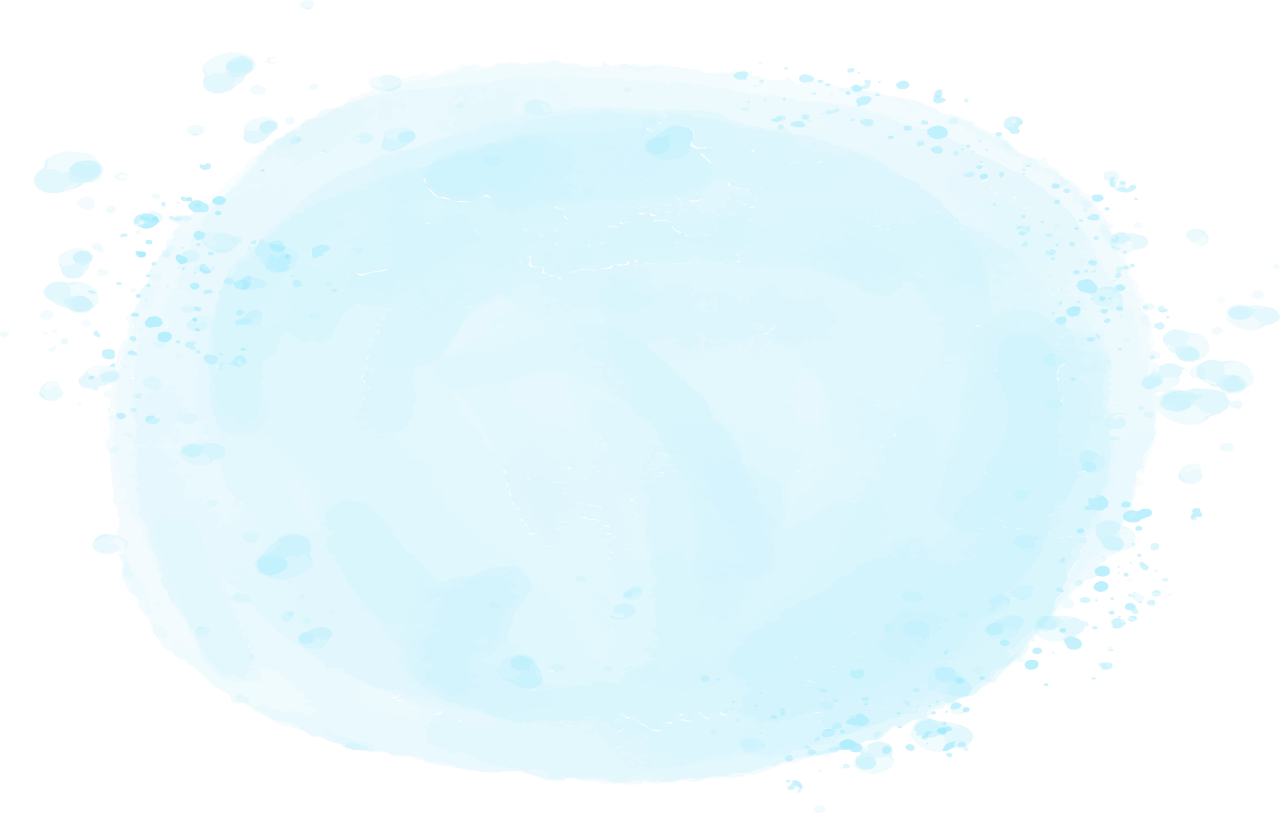 Summer
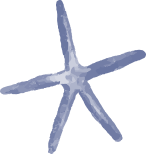 Kể chuyện
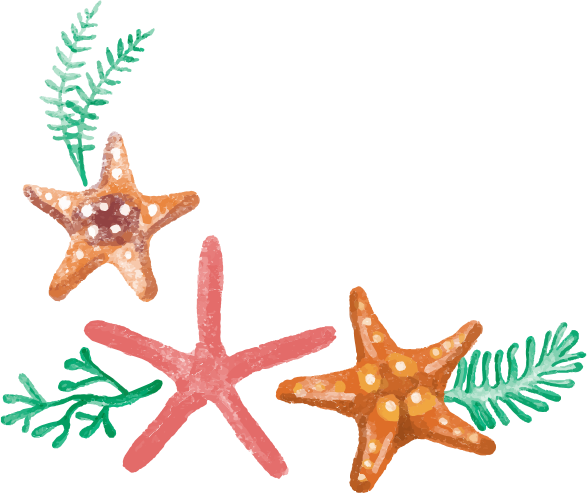 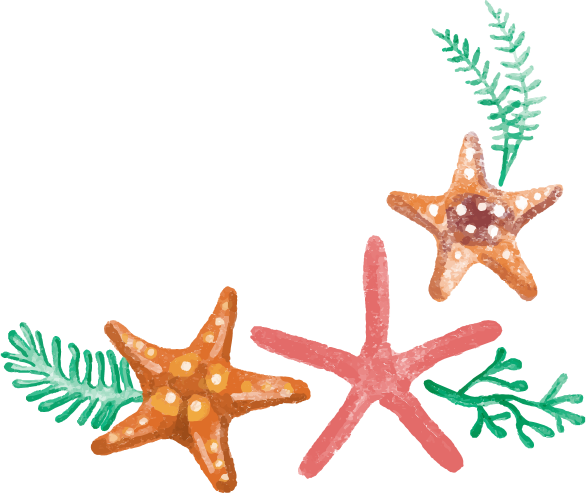 Em hãy đoán xem, câu chuyện kể về điều gì?
HOẠT ĐỘNG 1: KHỞI ĐỘNG
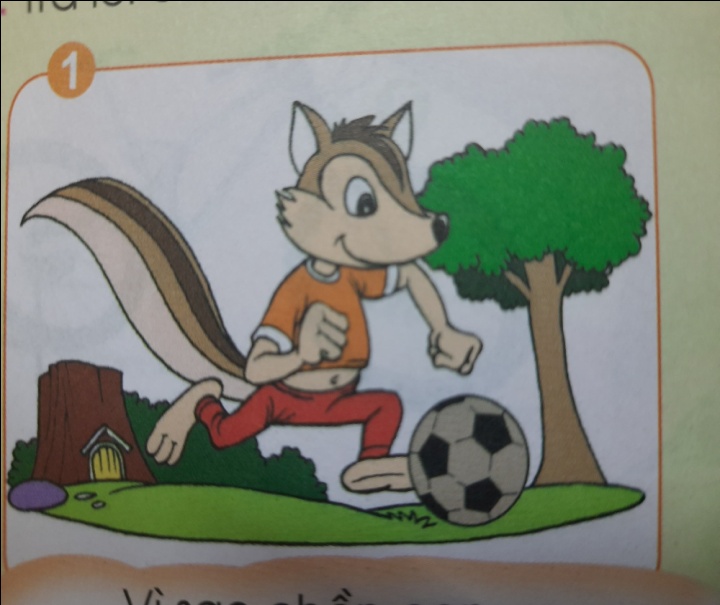 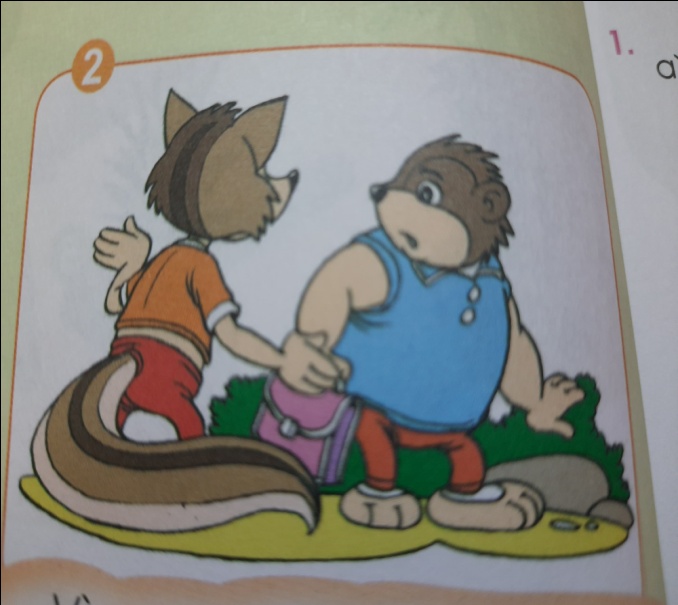 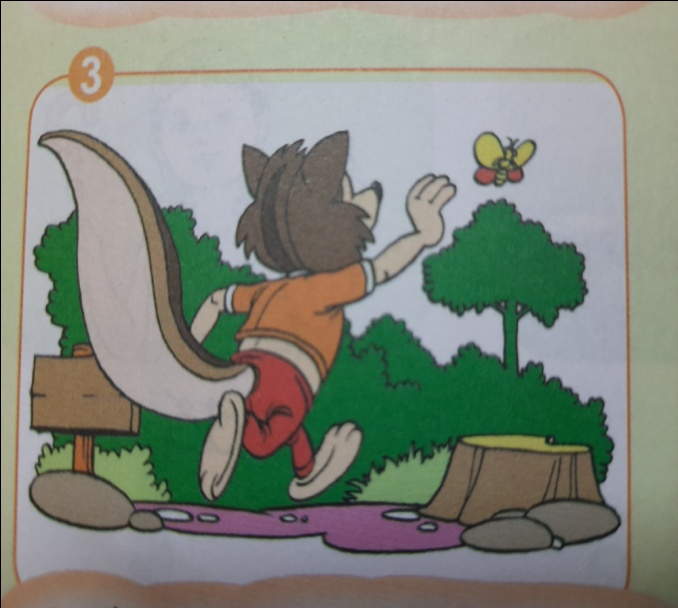 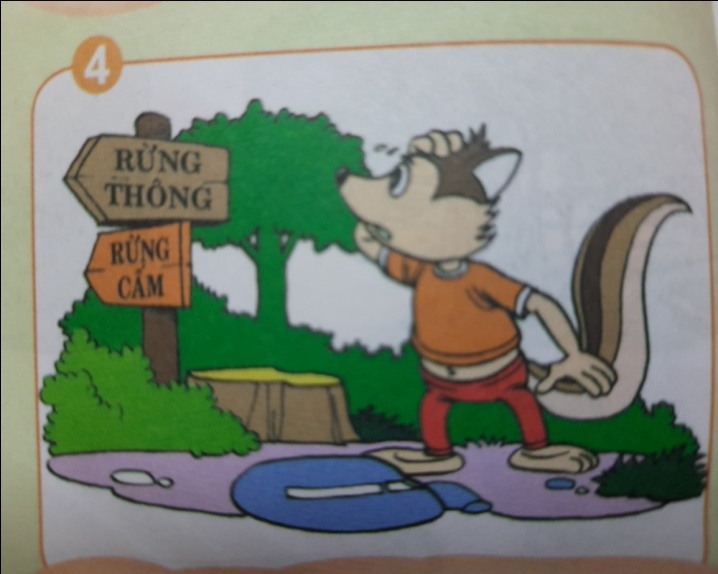 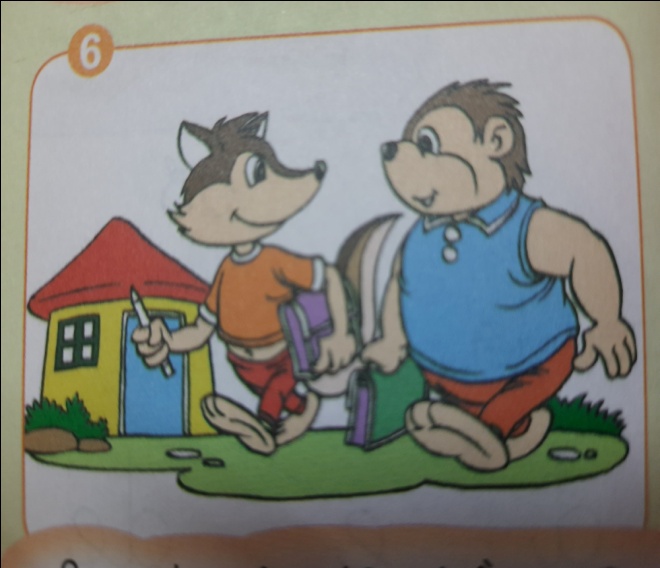 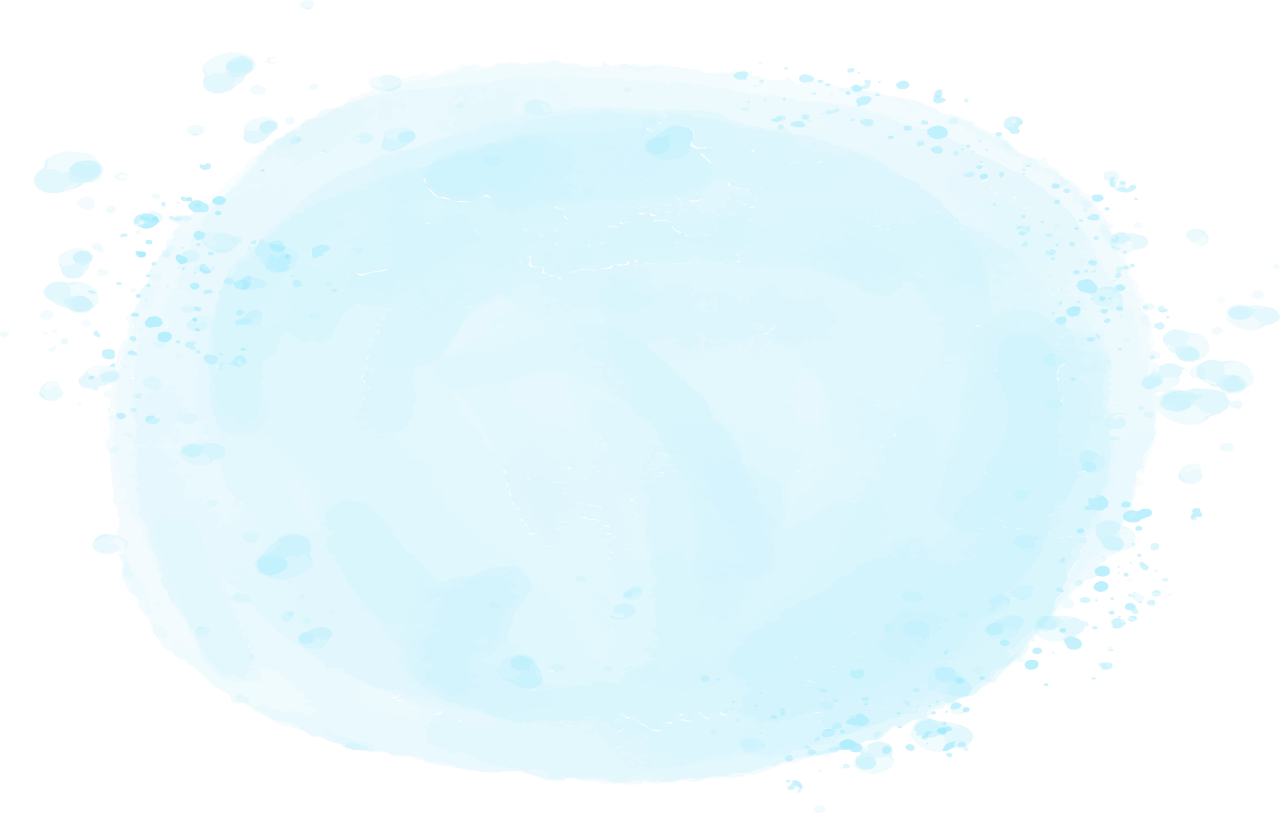 Summer
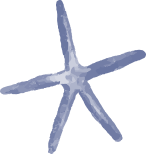 Kể chuyện:
Chồn con đi học
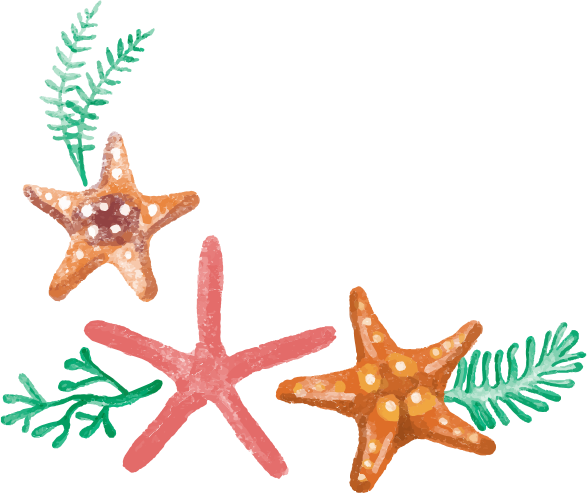 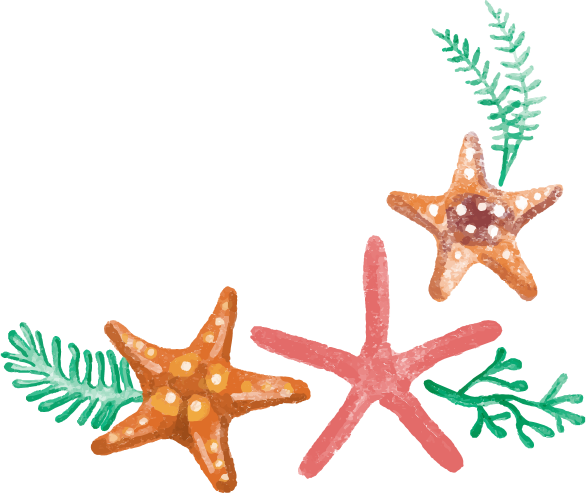 HOẠT ĐỘNG 2: Chia sẻ và giới thiệu câu chuyện
Truyện có những nhân vật nào?
LẮNG NGHE CÂU CHUYỆN
LẮNG NGHE CÂU CHUYỆN
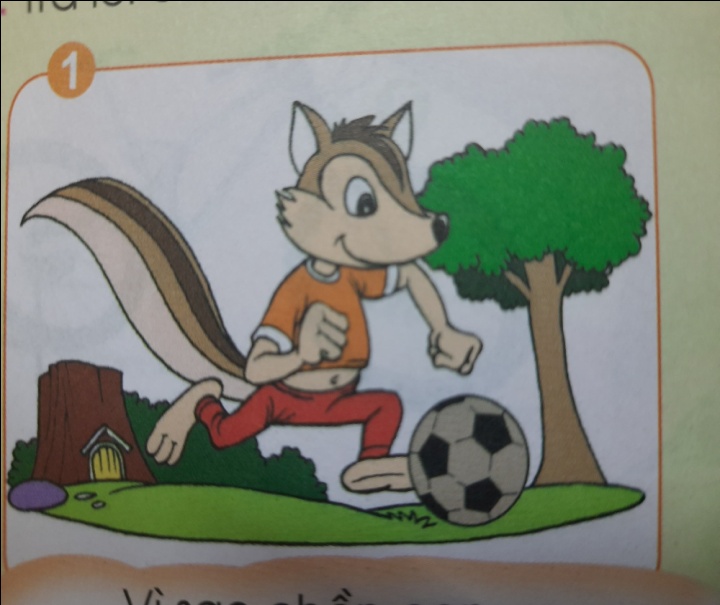 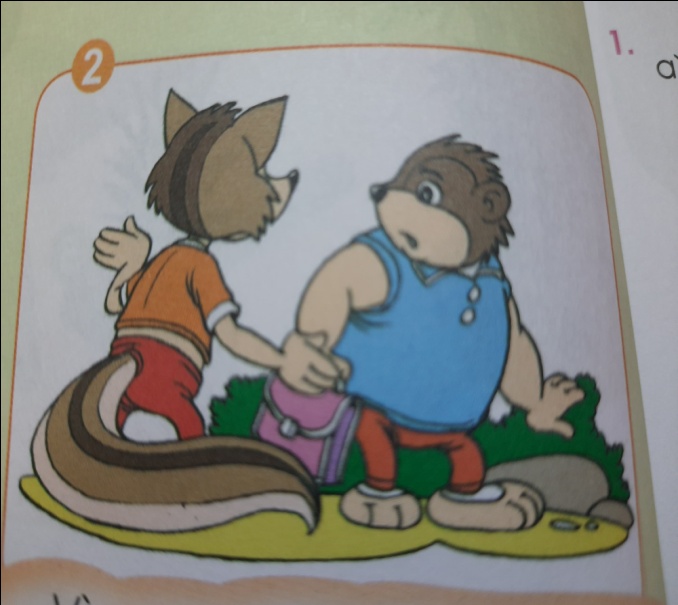 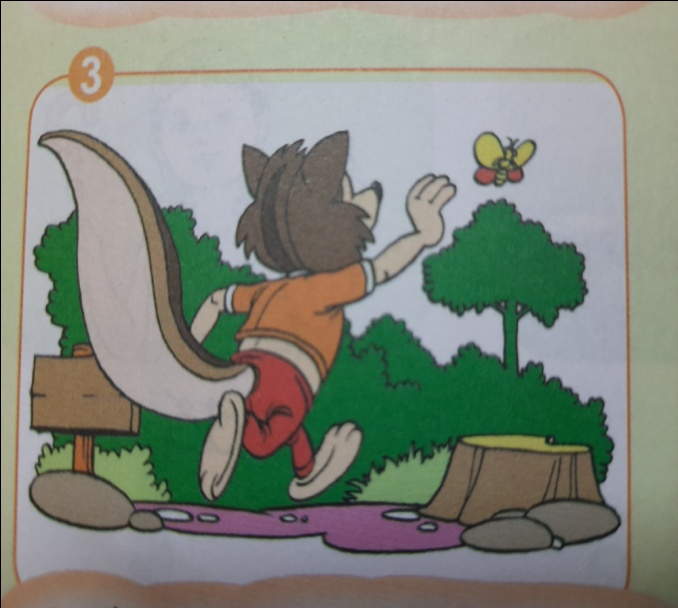 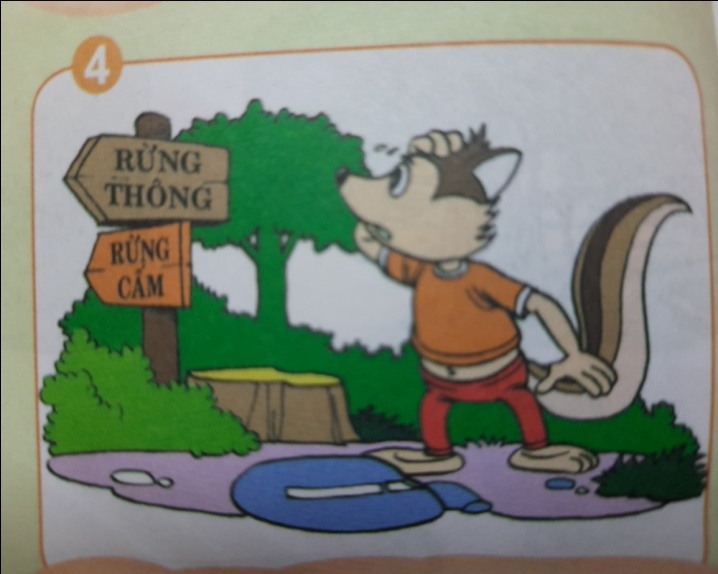 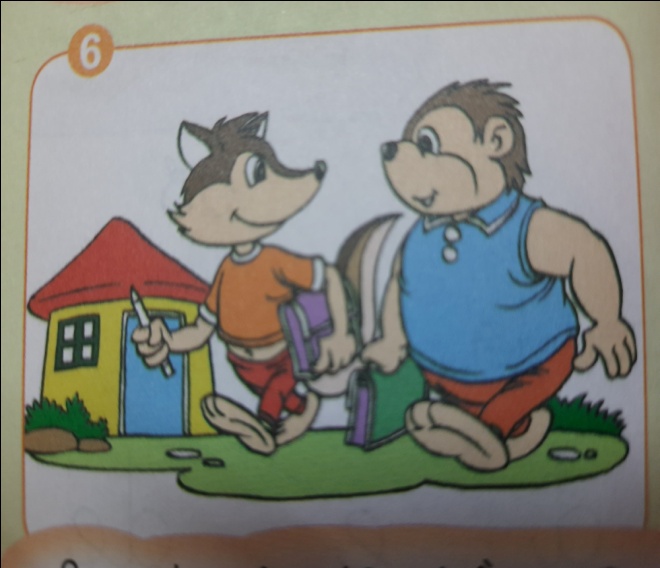 Trả lời câu hỏi
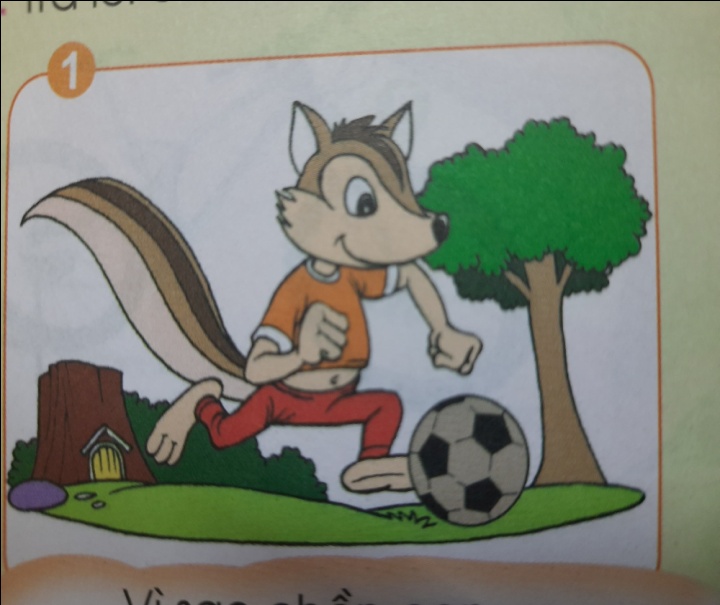 Vì sao Chồn con không tới trường?
Trả lời câu hỏi
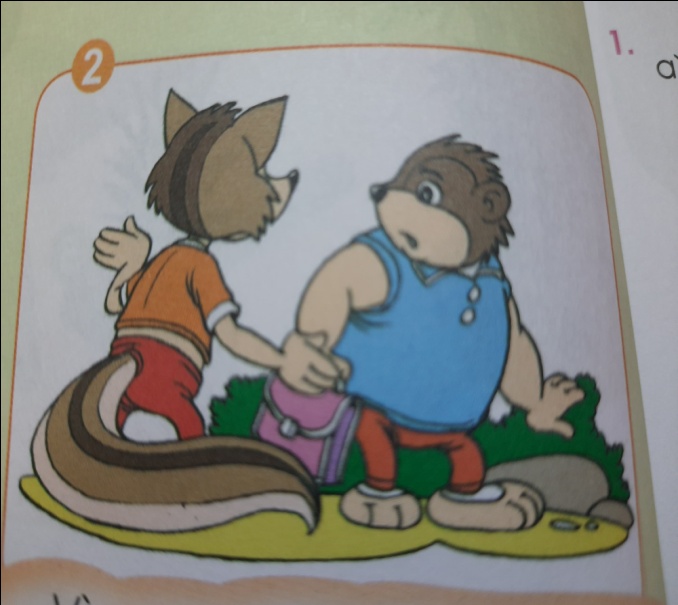 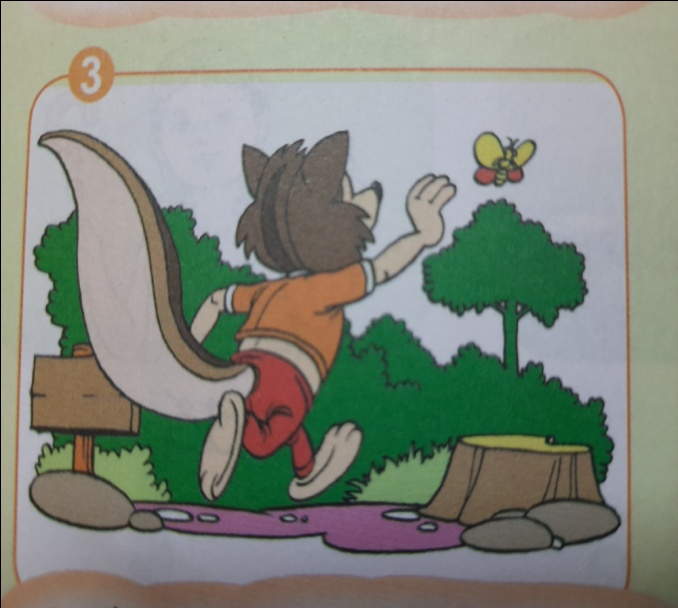 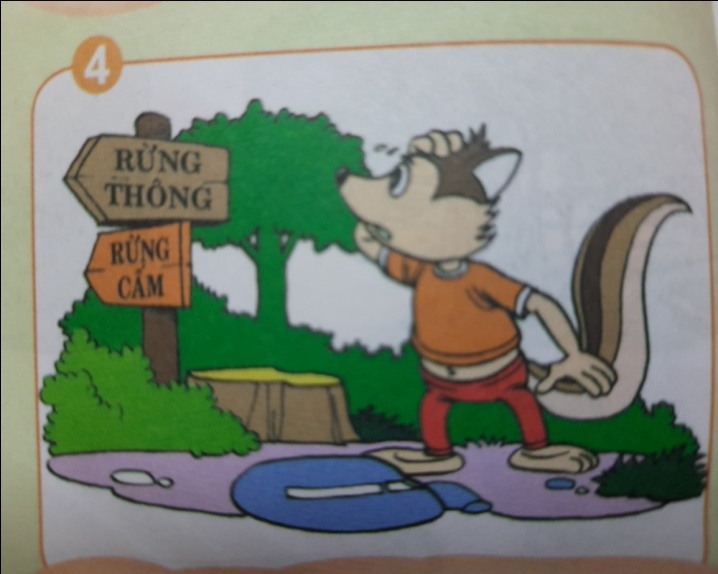 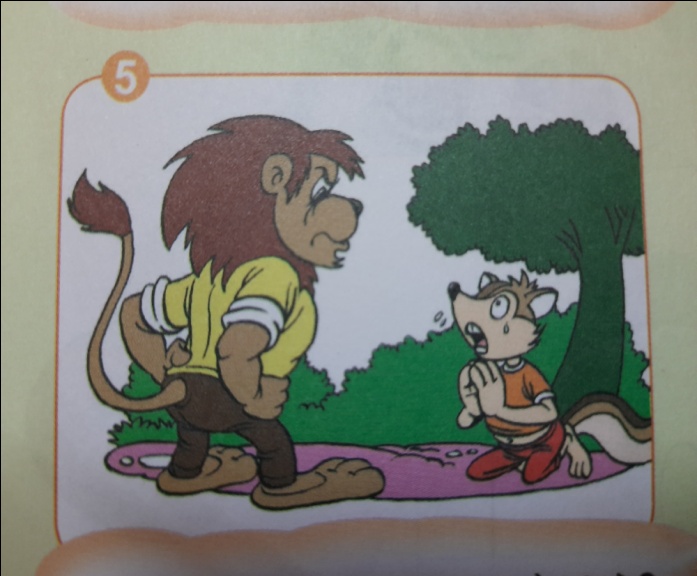 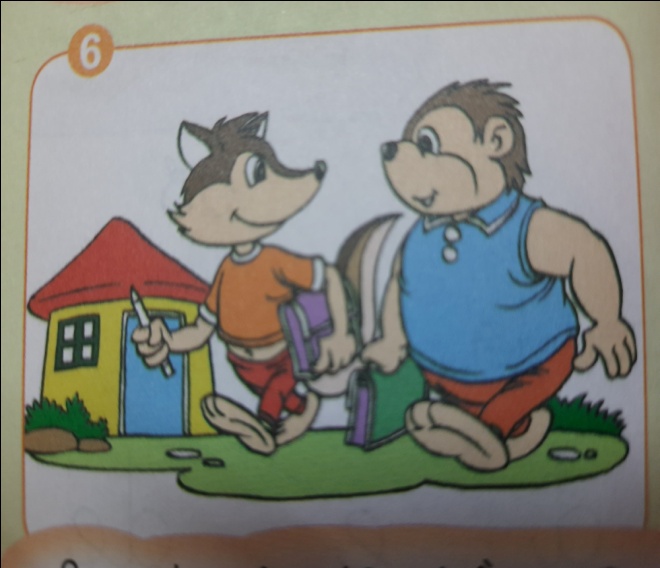 Vì sao các bạn không ai đi chơi với Chồn con?
Sau chuyện đó, Chồn con thay đổi thế nào?
Vì sao Chồn con bị lạc trong rừng?
Vì sao Chồn con không tìm được đường về?
Ai đã đưa Chồn con về nhà?
KỂ CHUYỆN THEO TRANH
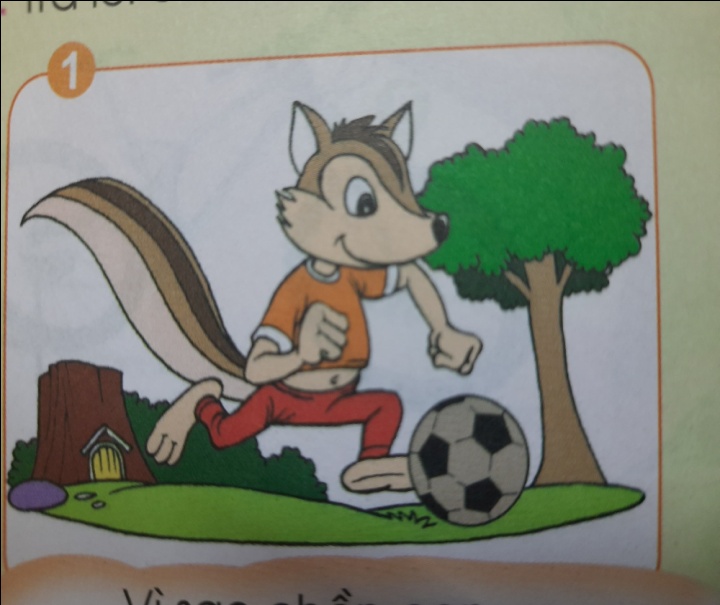 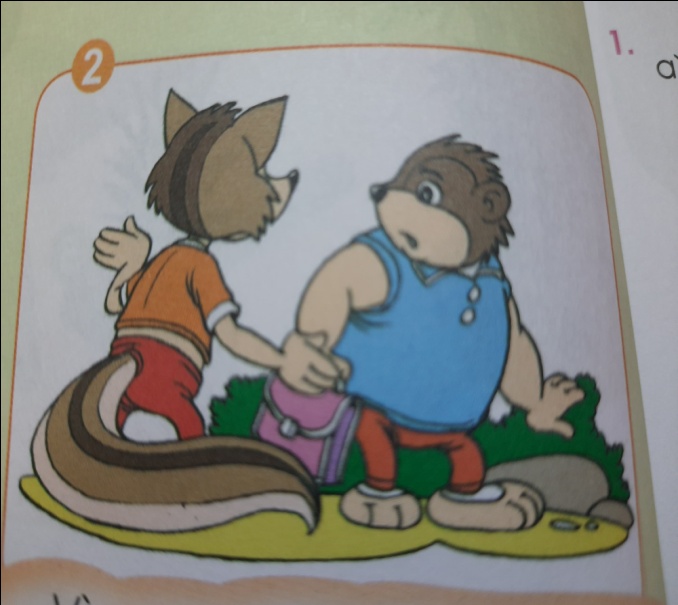 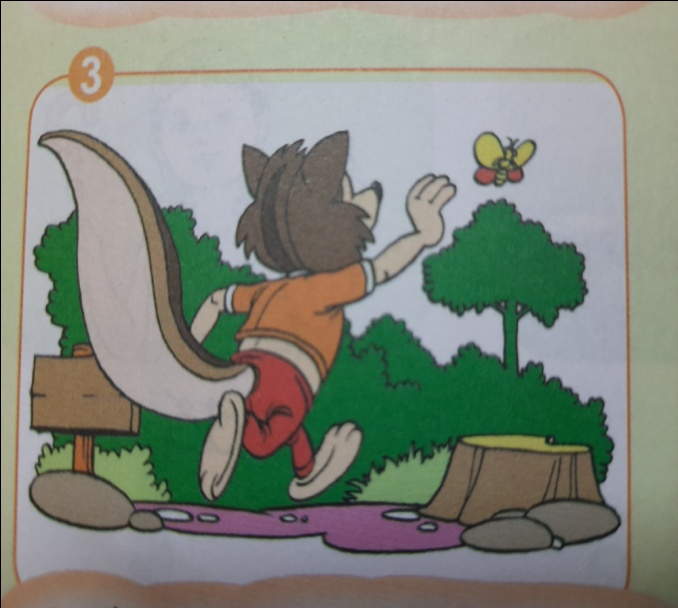 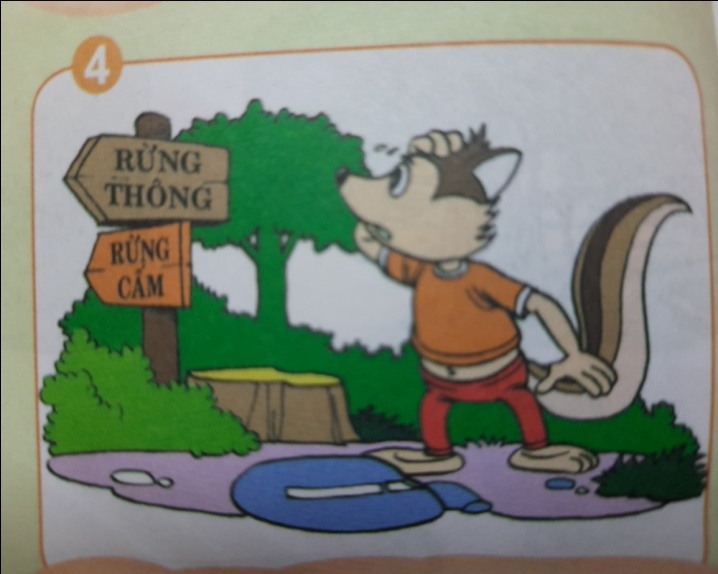 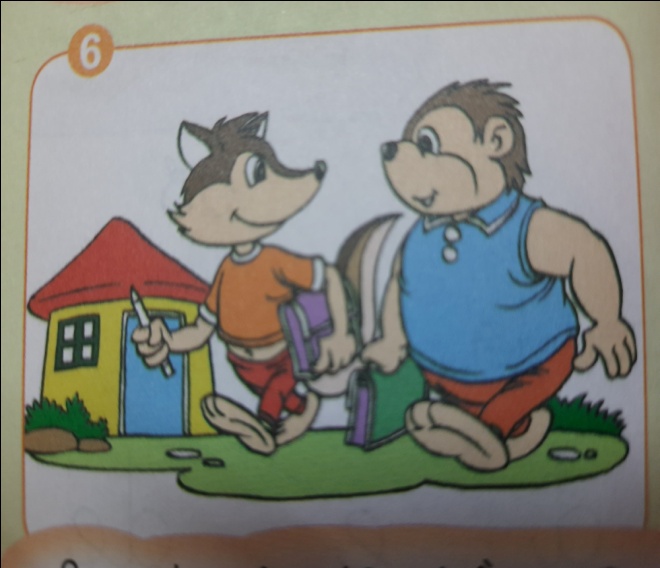 Câu chuyện khuyên em điều gì?
Câu chuyện khuyên chúng ta nên chăm học thì mới biết chữ, 
không nên lười học.
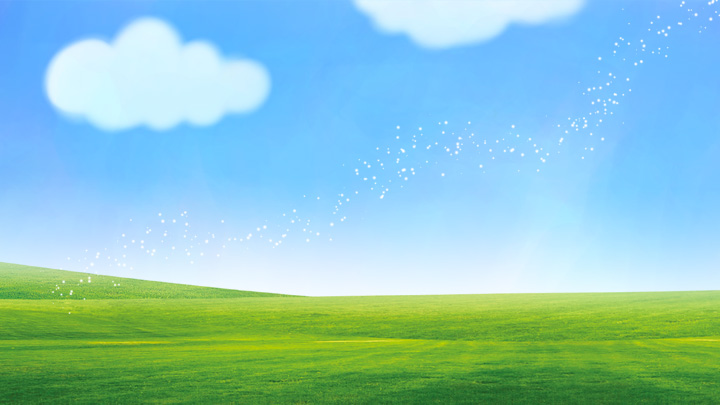 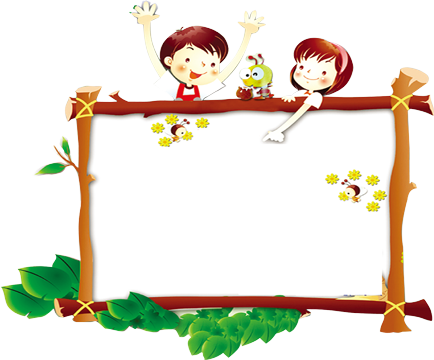 校园
安全
Củng cố
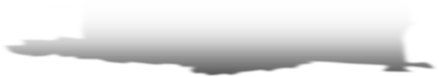 Ô CỬA BÍ MẬT
1
2
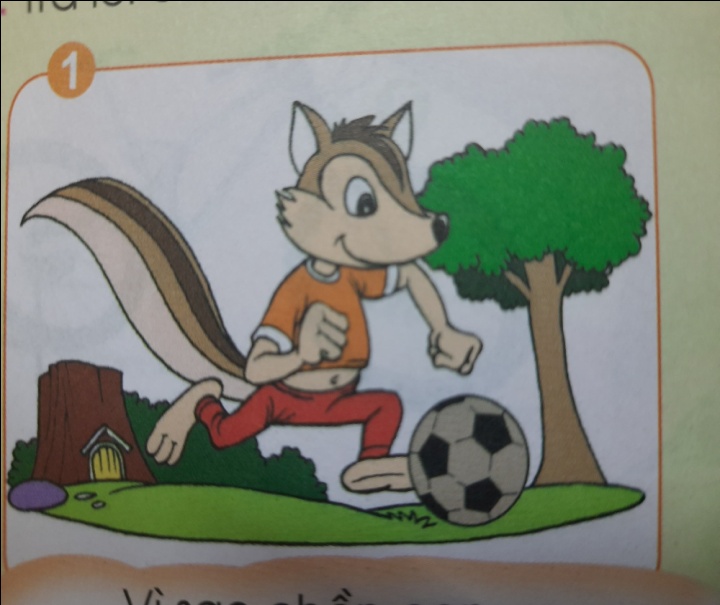 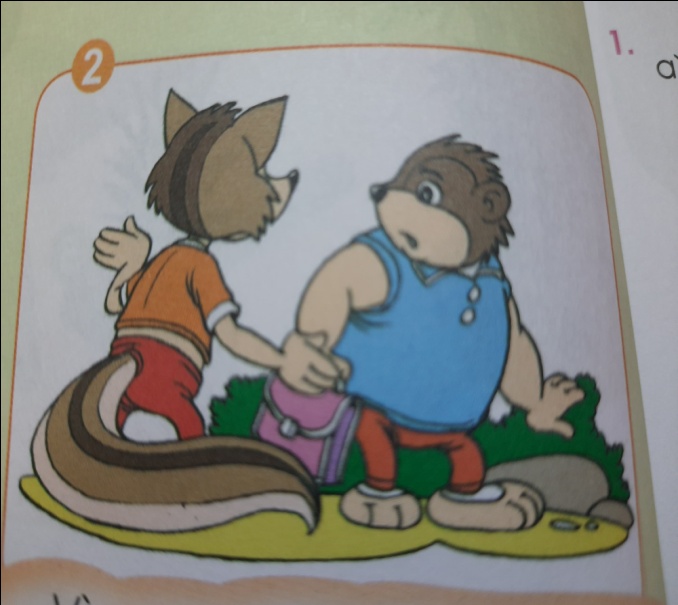 3
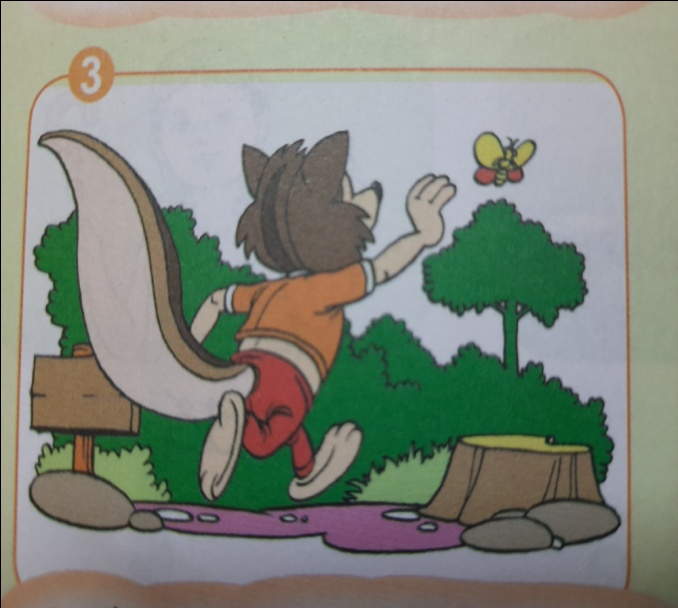 6
4
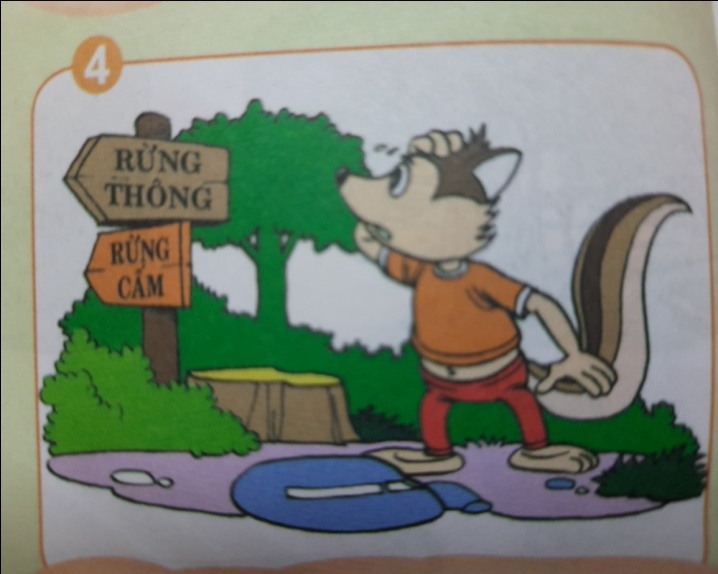 5
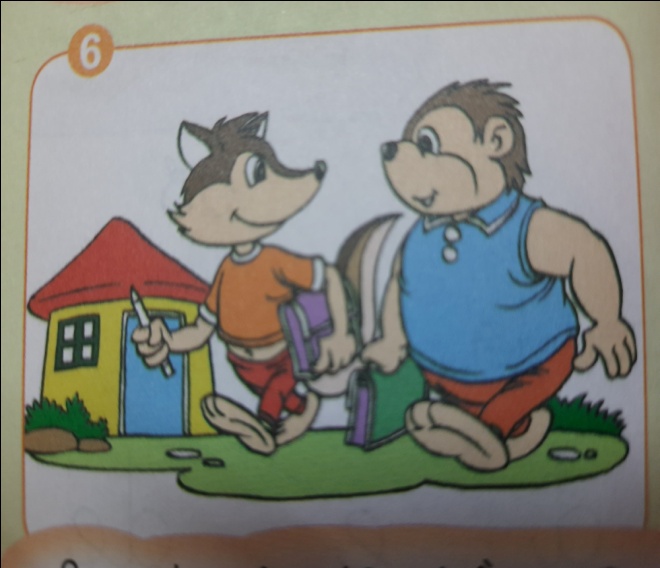 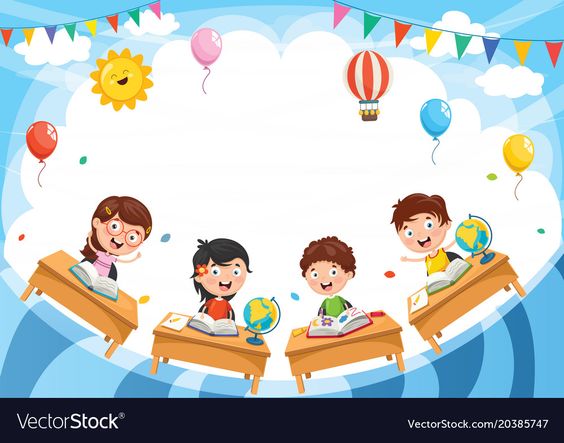 Dặn dò
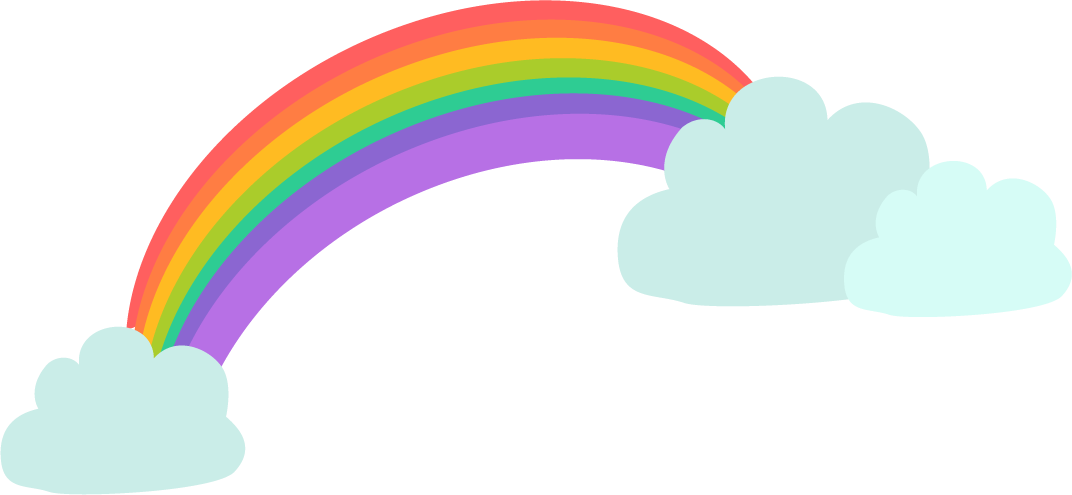 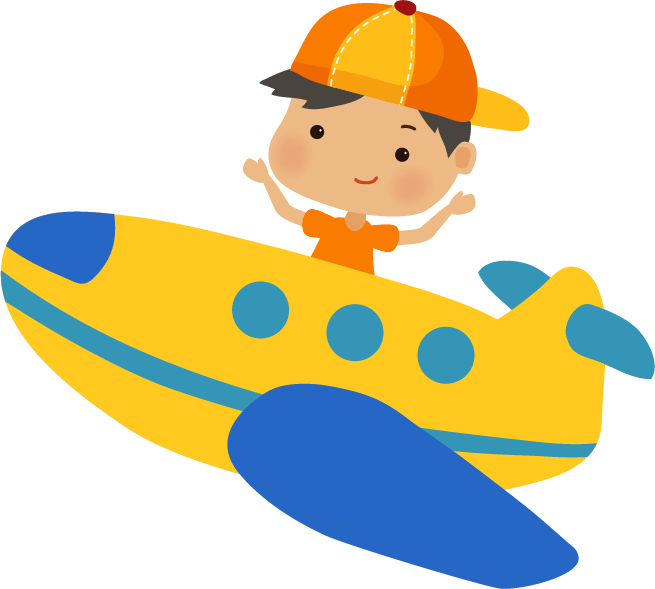 Tạm biệt và 
hẹn gặp lại!
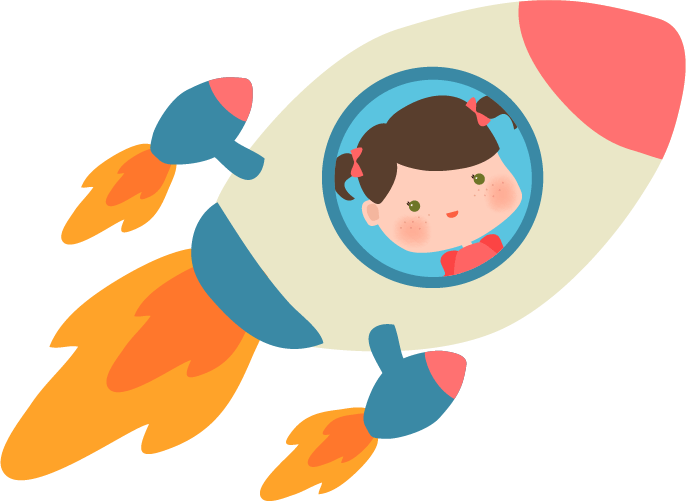 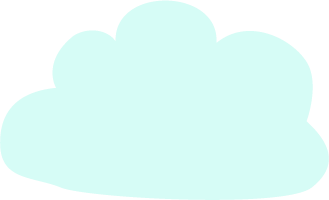 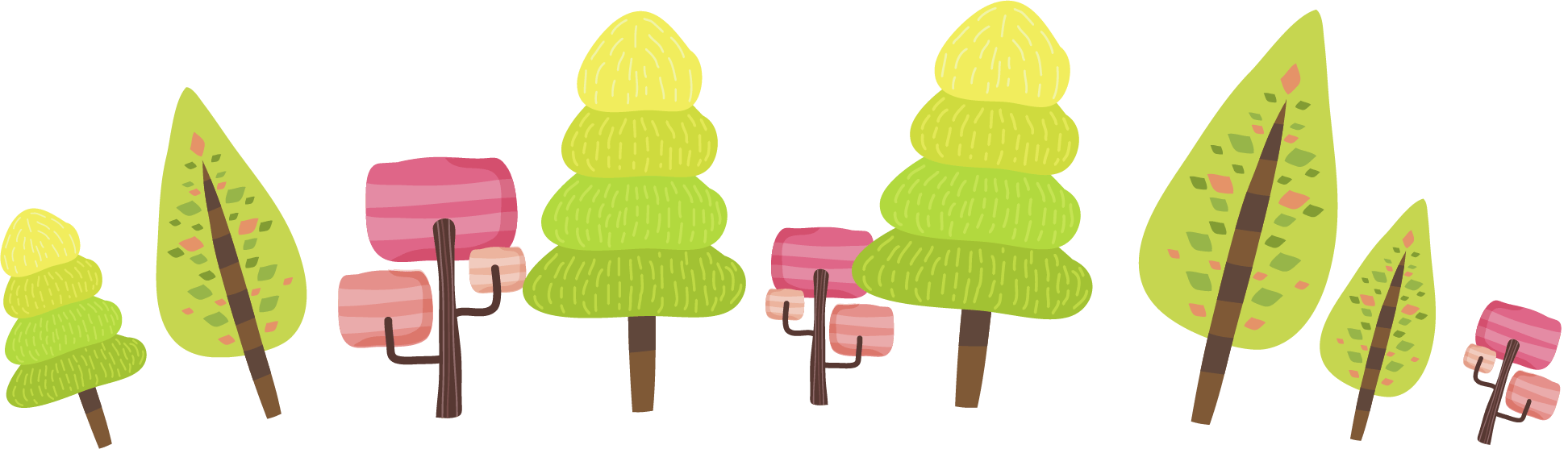 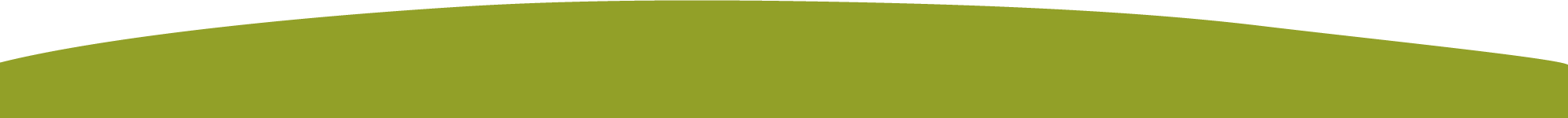